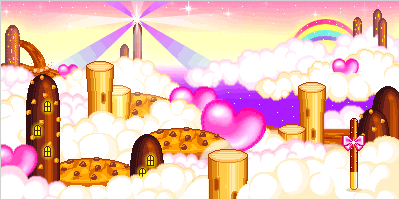 ©m nh¹c líp 5
KiÓm tra bµi cò: 
Em h·y nghe giai ®iÖu sau cho biÕt lµ c©u h¸t nµo? Tªn bµi h¸t? t¸c gi¶?
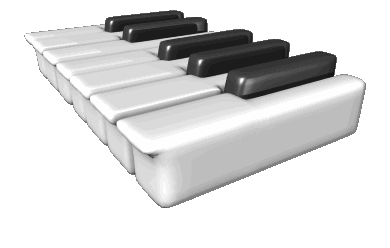 ¢m nh¹cTiÕt 5: ¤n bµi h¸t : H·y gi÷ cho em bÇu trêi xanh               TËp ®äc nh¹c: T§N sè 2
1. ¤n bµi h¸t: H·y gi÷ cho em bÇu trêi xanh
a.H¸t ®èi ®¸p :

D·y 1: C©u h¸t 1: H·y xua……………………®en tèi
D·y 2: C©u h¸t 2: §Ó bÇu …………………mµu xanh
D·y 1: C©u h¸t 3: H·y bay …………………c©u tr¾ng
D·y 2: C©u h¸t 4: Cho bÇy………………….trêi xanh
C¶ líp :§iÖp khóc: L¸ l¸…………………...........l¸ la
¢m nh¹cTiÕt 5: ¤n bµi h¸t : H·y gi÷ cho em bÇu trêi xanh               TËp ®äc nh¹c: T§N sè 2
1. ¤n bµi h¸t: H·y gi÷ cho em bÇu trêi xanh
b.H¸t lÜnh x­íng:

§o¹n a: ( 1Hs h¸t)   H·y xua………………trêi xanh
§o¹n b: (C¶ líp h¸t) La la………………………la la
¢m nh¹cTiÕt 5: ¤n bµi h¸t : H·y gi÷ cho em bÇu trêi xanh               TËp ®äc nh¹c: T§N sè 2
1. ¤n bµi h¸t: H·y gi÷ cho em bÇu trêi xanh
c.H¸t kÕt hîp vËn ®éng phô ho¹:
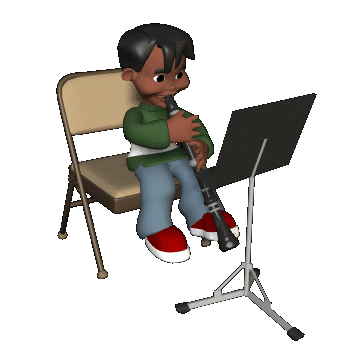 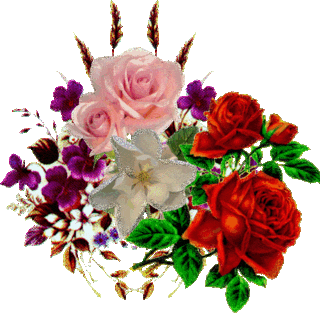 ¢m nh¹cTiÕt 5: ¤n bµi h¸t : H·y gi÷ cho em bÇu trêi xanh               TËp ®äc nh¹c: T§N sè 2
2. TËp ®äc nh¹c:
a. LuyÖn tËp cao ®é
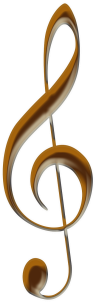 §«
Rª
Mi
Son
La
¢m nh¹cTiÕt 5: ¤n bµi h¸t : H·y gi÷ cho em bÇu trêi xanh               TËp ®äc nh¹c: T§N sè 2
2. TËp ®äc nh¹c:
b. LuyÖn tËp tiÕt tÊu:
.
.
=
¢m nh¹cTiÕt 5: ¤n bµi h¸t : H·y gi÷ cho em bÇu trêi xanh               TËp ®äc nh¹c: T§N sè 2
2. TËp ®äc nh¹c: 
                         T§N sè 2:  MÆt trêi lªn
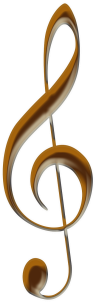 3
4
.
MÆt trêi võa    lªn chim ca  hãt  kh¾p    n¬i
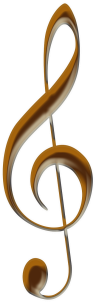 .
CÊt b­íc tíi tr­êng tiÕng h¸t vang yªu   ®êi
¢m nh¹cTiÕt 5: ¤n bµi h¸t : H·y gi÷ cho em bÇu trêi xanh               TËp ®äc nh¹c: T§N sè 2
3. Thi s¸ng t¸c lêi ca míi dùa trªn giai ®iÖu T§N sè 2
    VD:
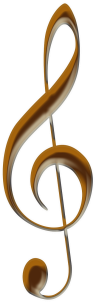 3
4
.
cuéc ®êi ®Ñp   sao   khi em cÊt tiÕng     ca
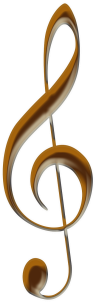 .
nh÷ng lóc em c­êi   tiÕng h¸t thªm yªu   ®êi
¢m nh¹cTiÕt 5: ¤n bµi h¸t : H·y gi÷ cho em bÇu trêi xanh               TËp ®äc nh¹c: T§N sè 2
3. Thi s¸ng t¸c lêi ca míi dùa trªn giai ®iÖu T§N sè 2
    VD:
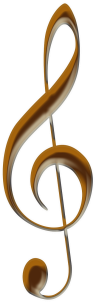 3
4
.
Nô  hång ®á  th¾m nh­ khoe s¾c ng¸t h­¬ng
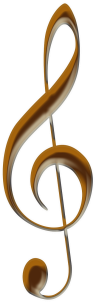 .
Mçi lóc hoa  në mang s¾c h­¬ng cho ®êi
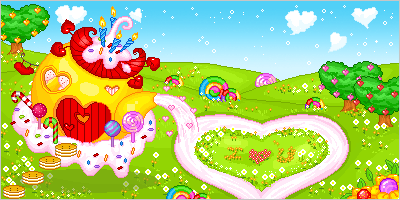 g×¬ häc ®Õn ®©y lµ kÕt thóc råi hÑn gÆp l¹i c¸c em vµo giê sau nhÐ